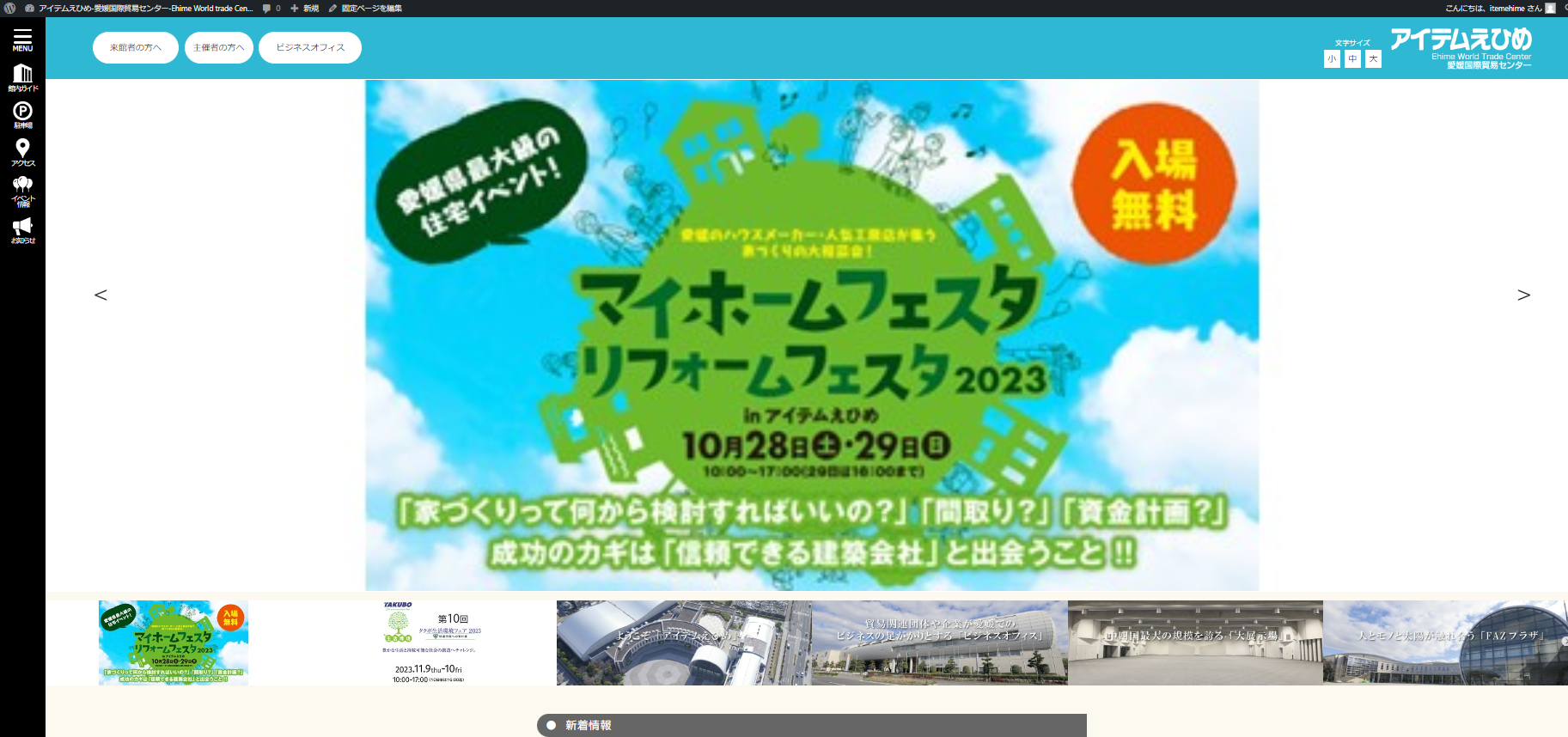 こちらの場所に
挿入する方法
【HPバナー製作ツール】 ※スライドサイズはバナーサイズに設定済です

1）［ホーム］→新しいスライド→白紙選択
2）［挿入］→画像→画像挿入元［このデバイス…（D）］→対象画像選択
3）［ファイル］→［名前を付けて保存］
　　 →ファイルの種類（T）を「JPEGファイル交換形式」でこのスライドだけを保存
4）催事終了後自動で削除されませんので、担当者が必ず催事終了後削除をしてください。
【主催者様に依頼内容】

１）ホームページのトップページスライド掲載には
　　幅(W)：1800ピクセル×高さ(H)：600ピクセル　（15.24cm×5.08cm）以上
　　のデータサイズで画像提供いただくようにしてください。※以下だと画像が粗くなります。
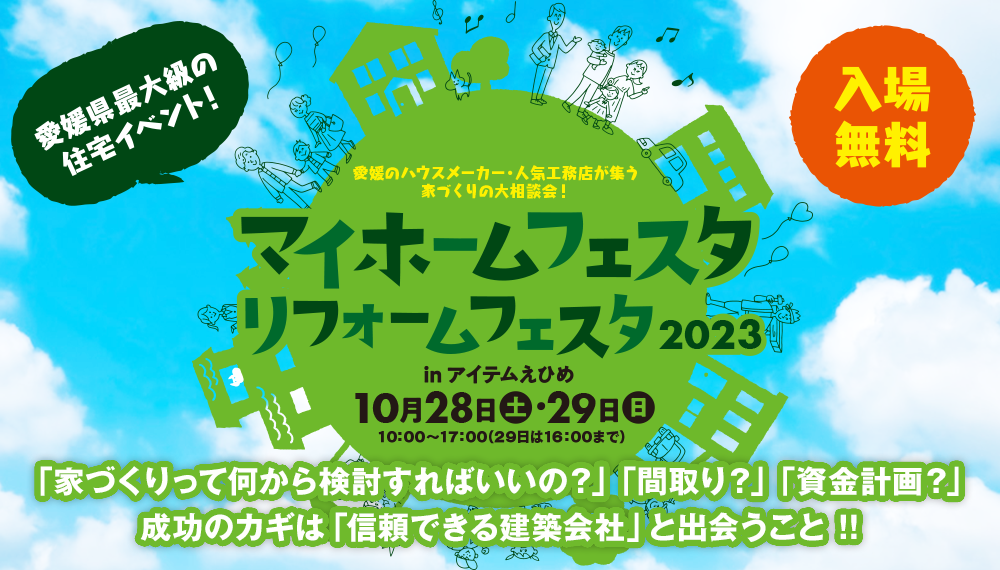 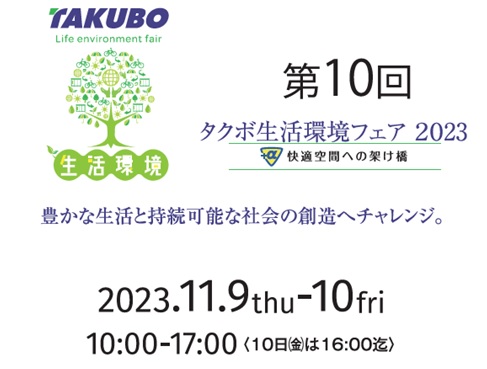 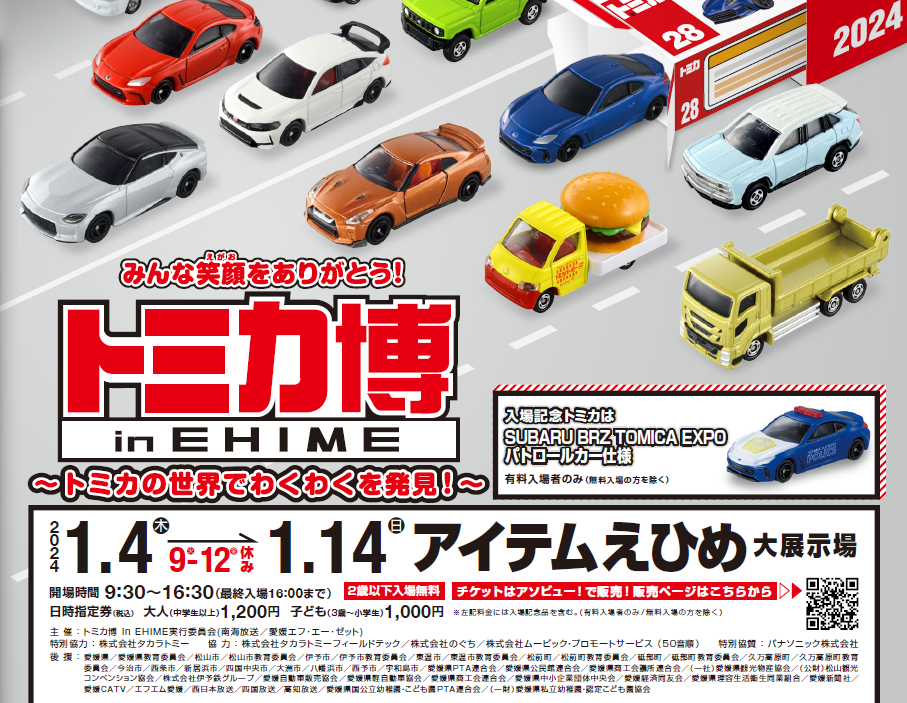 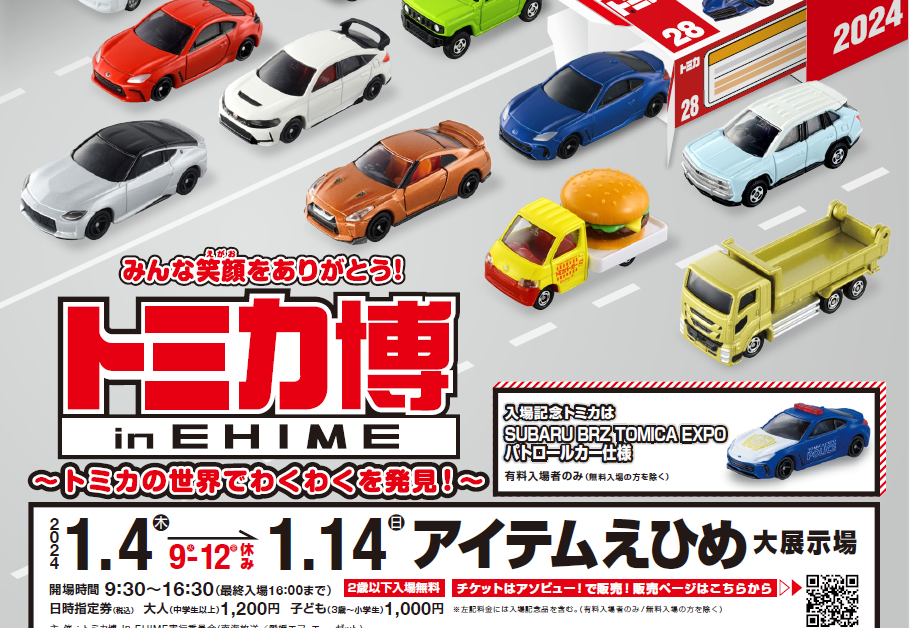 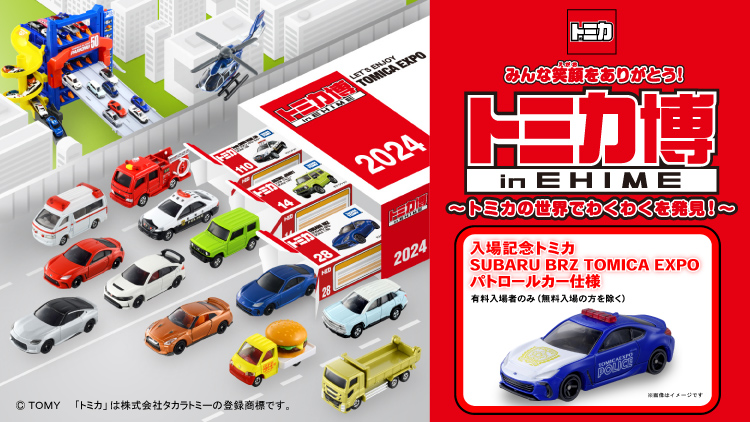 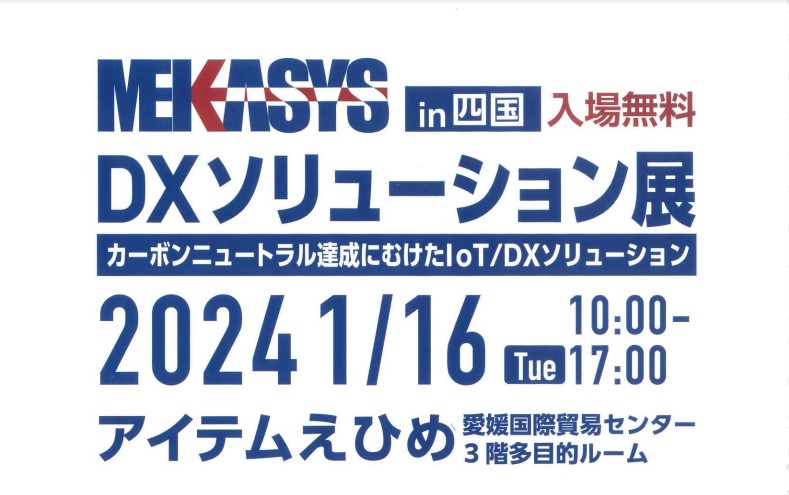